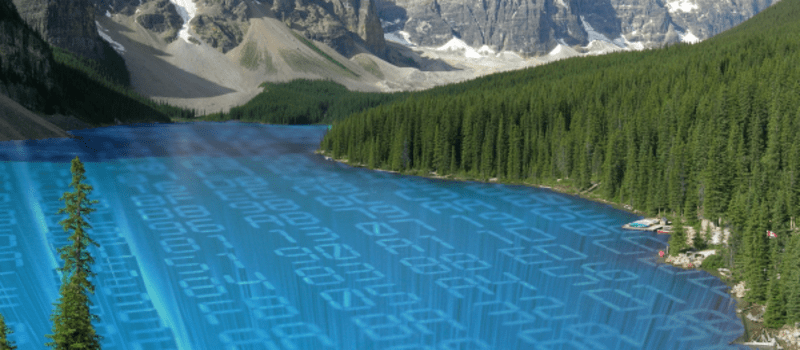 Do you really know what time it is?
Making informed decisions with data lakes
Eliza Gyulgyulyan
ASNET-AM
15 minutes late?
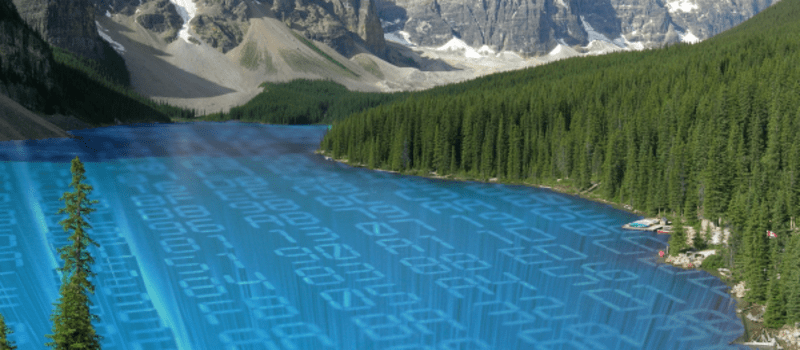 Expectation
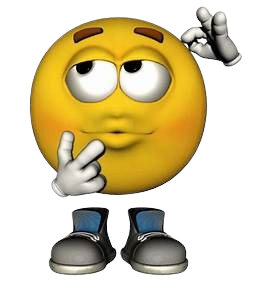 ALPHA
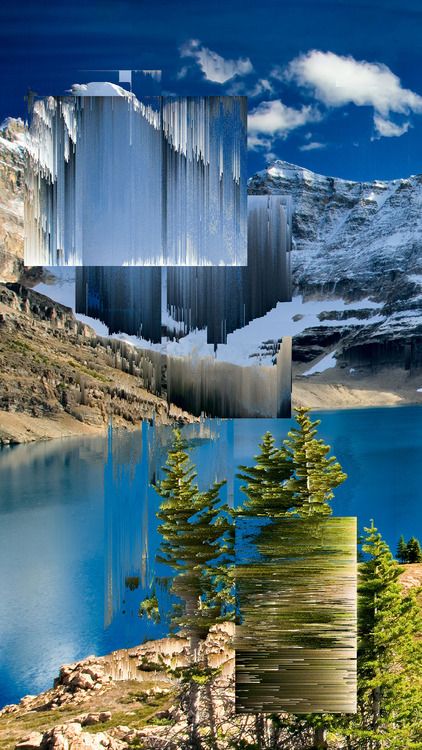 Reality
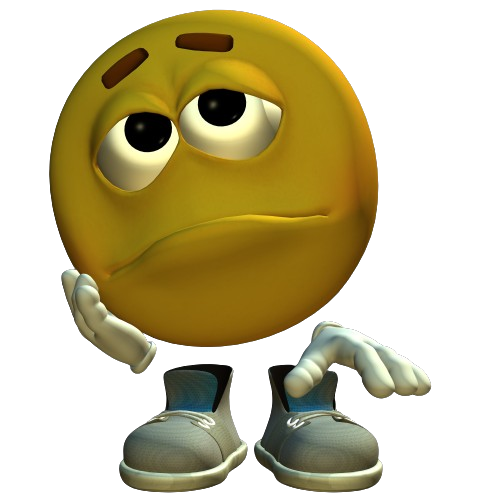 Clean data before analysis?
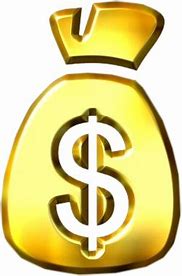 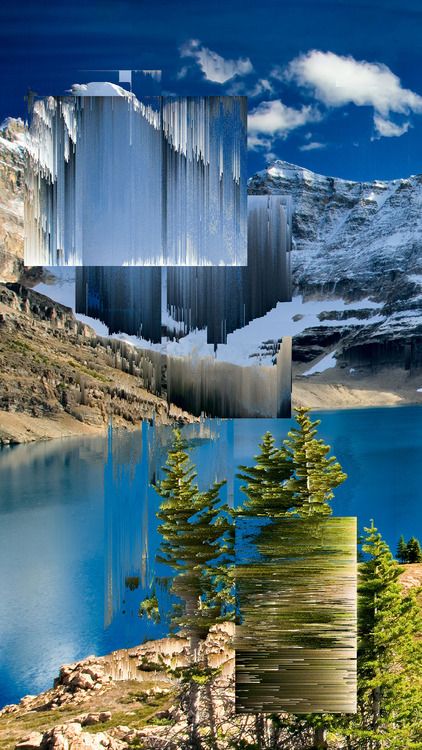 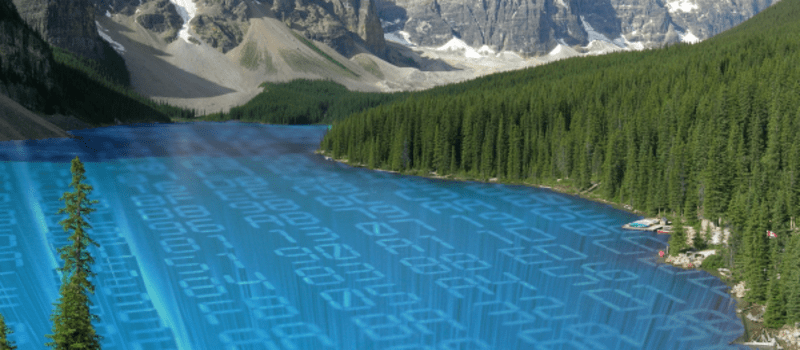 $600 billion annually
Make decisions?
Null values
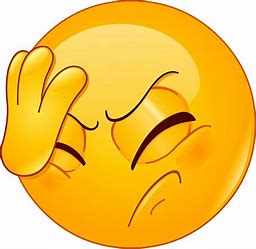 Inaccurate
Duplicates
Inconsistent
Wrong source
Information Errors
Invalid for analysis
Be protected?
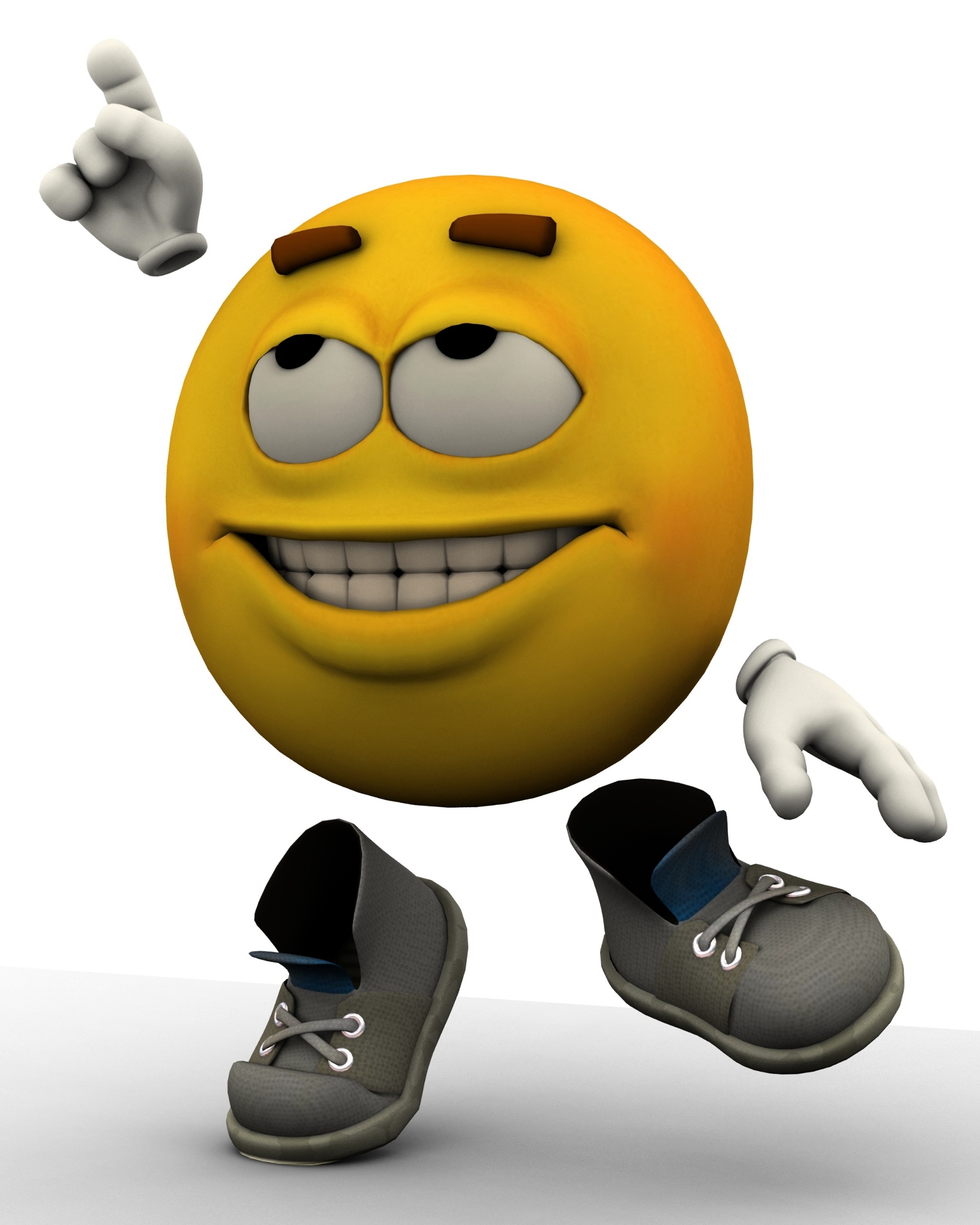 Alert it!
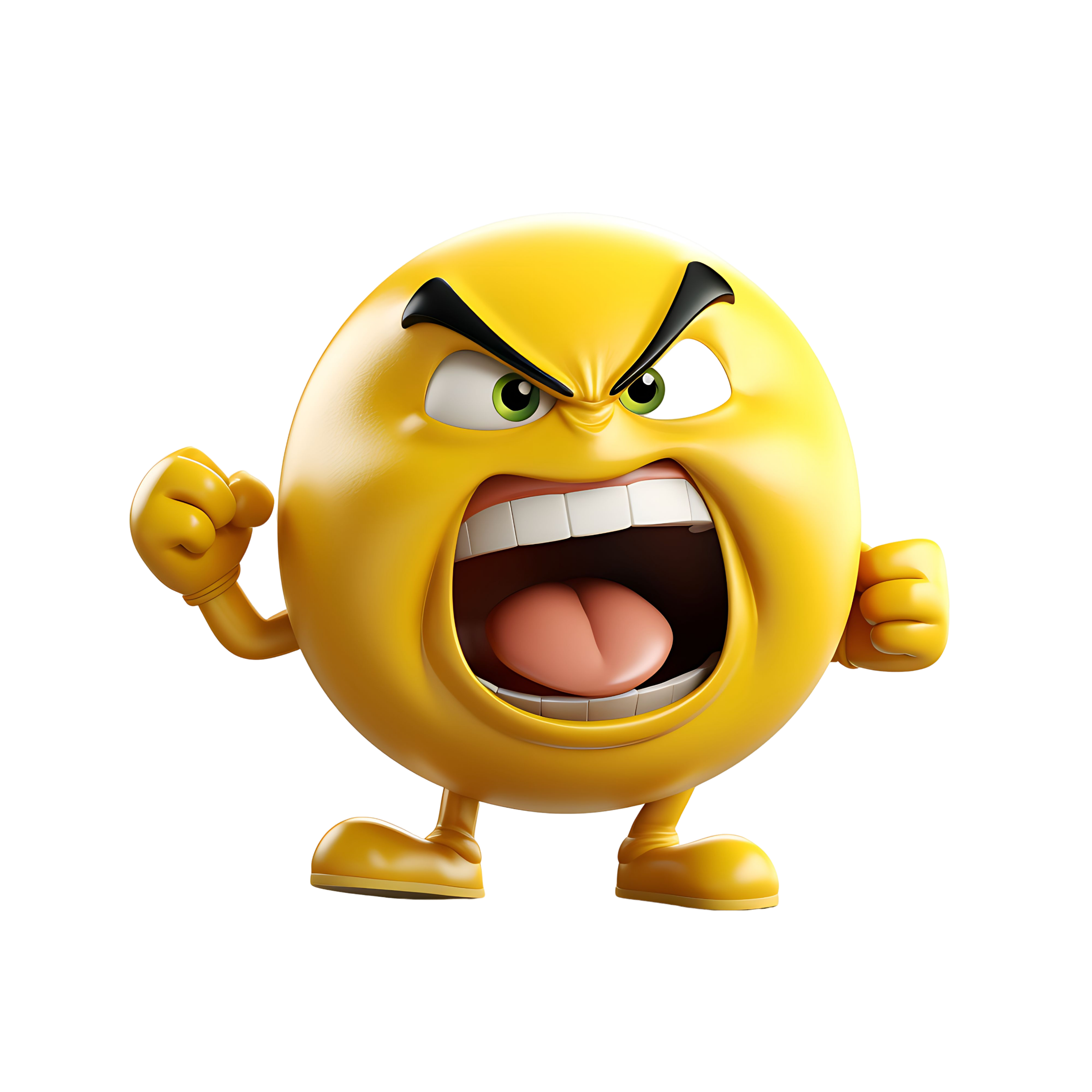 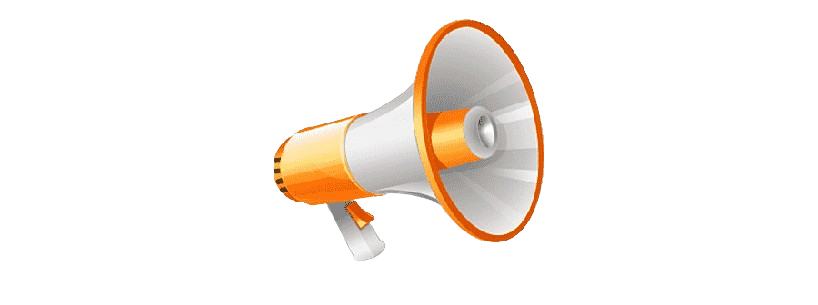 Your data is 
95% accurate
Your analysis result is 2.4 % biased
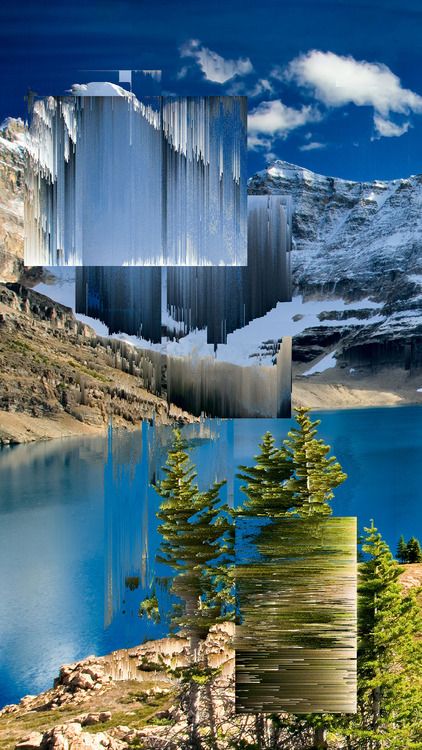 ALPHA
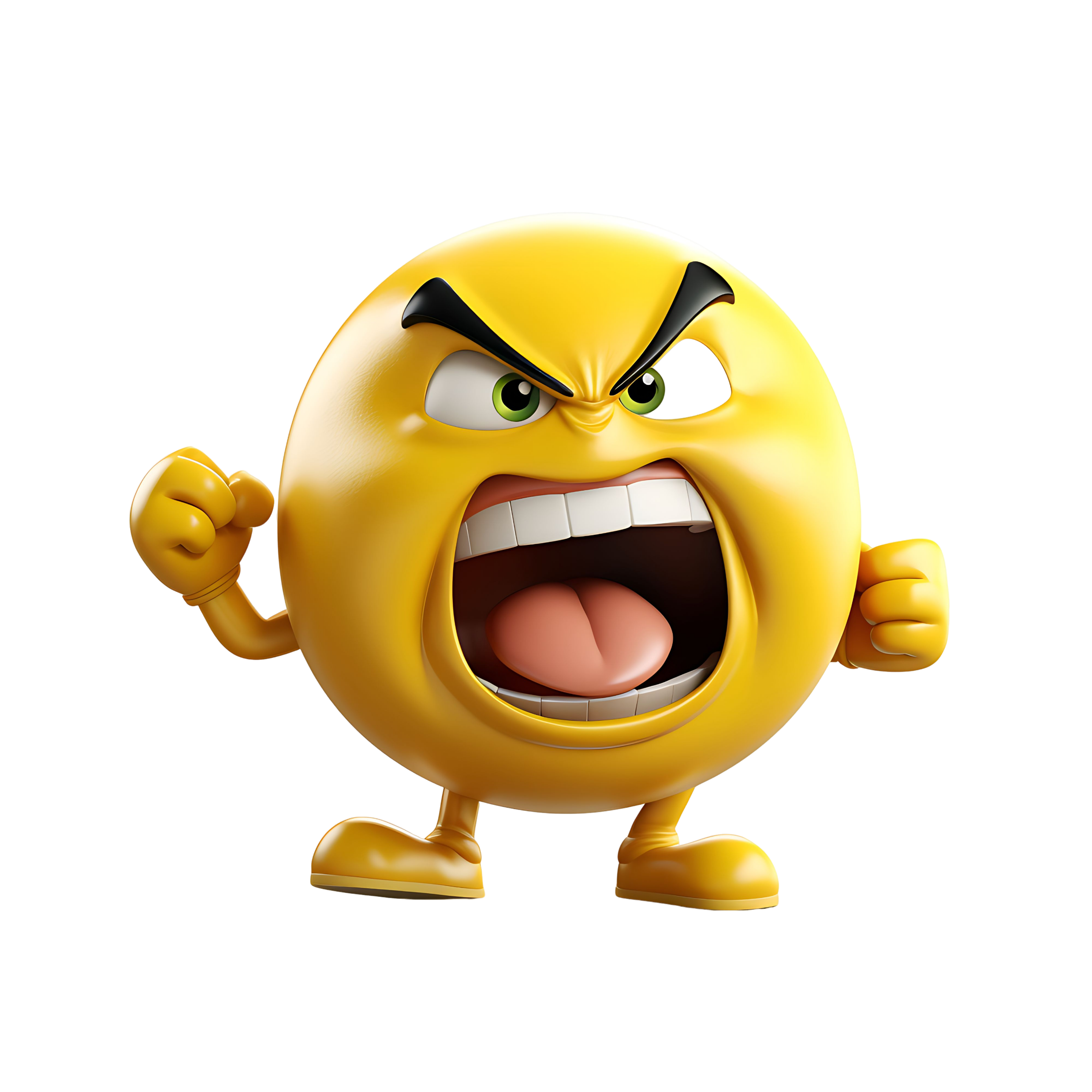 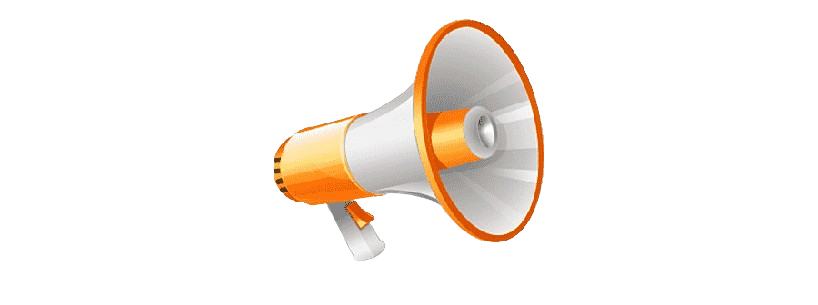 Your decision is based on 
21% inconsistent data
Clean data before analysis?
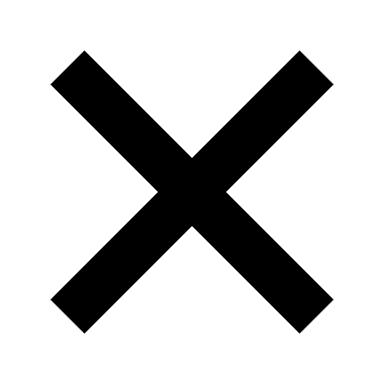 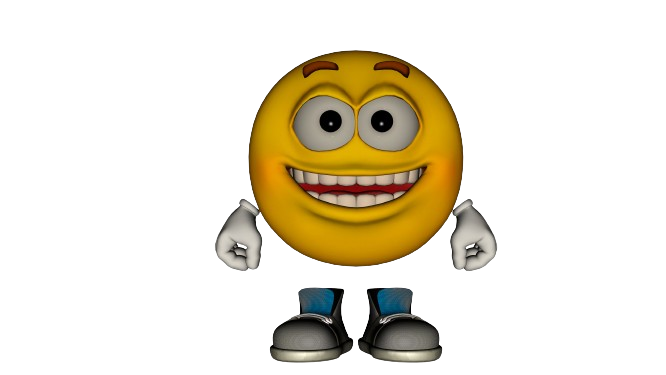 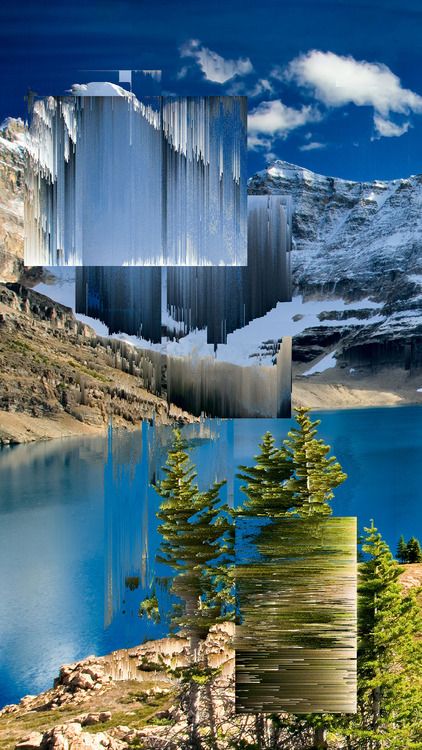 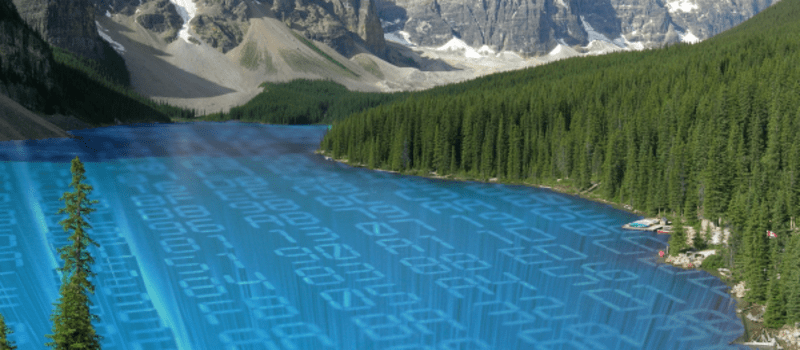 Quality Model
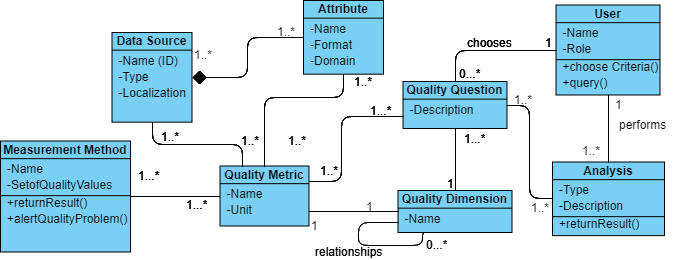 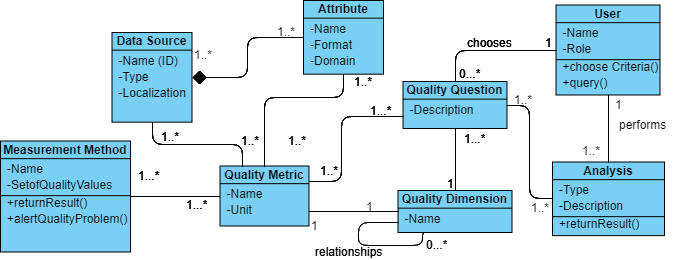 Quality Model
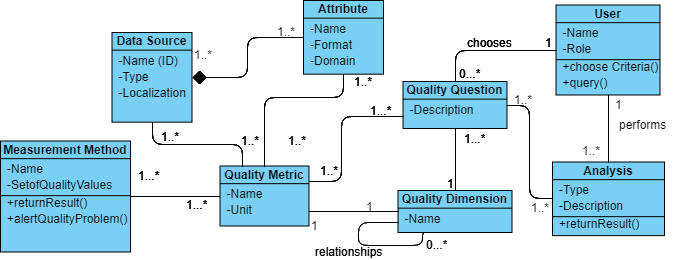 Quality Model
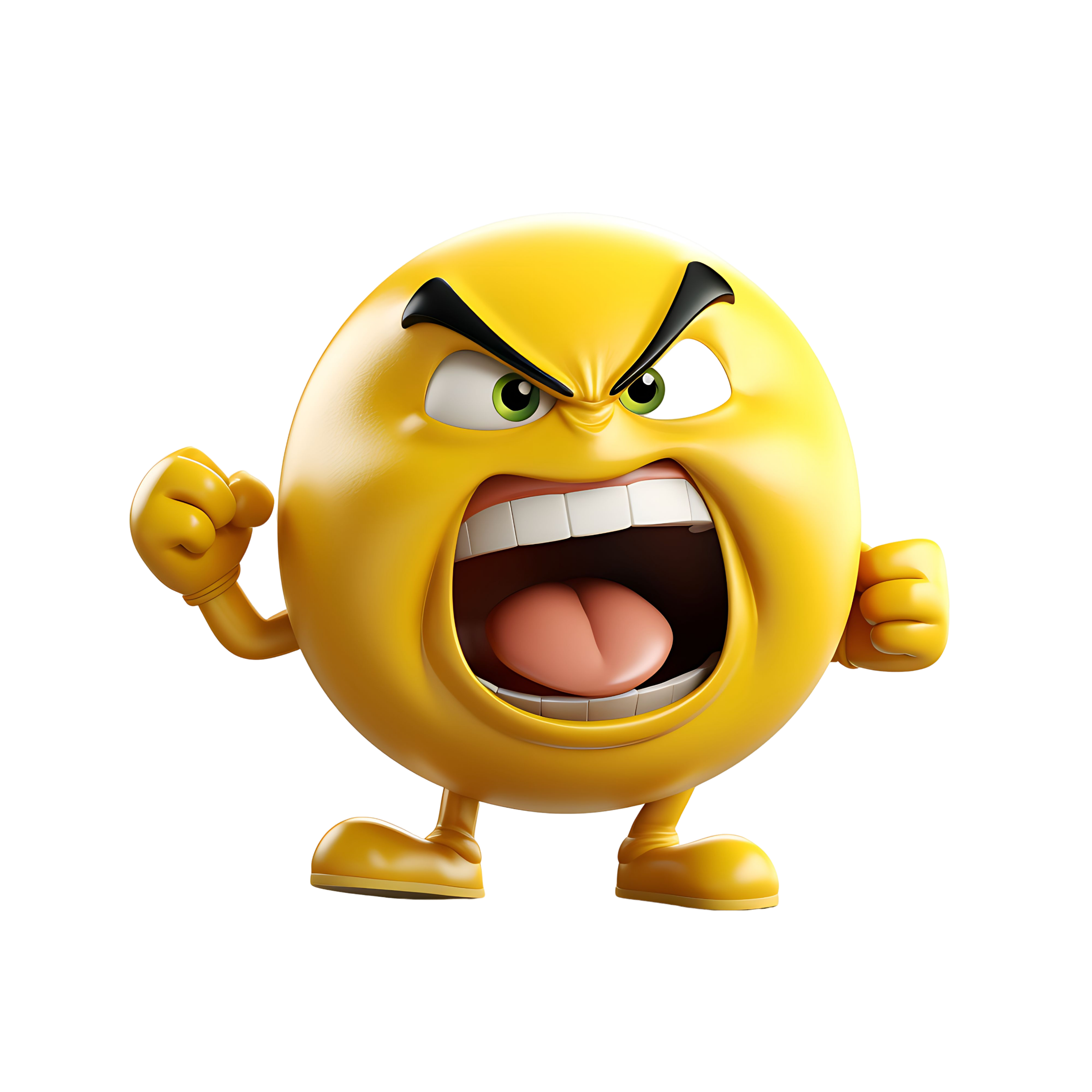 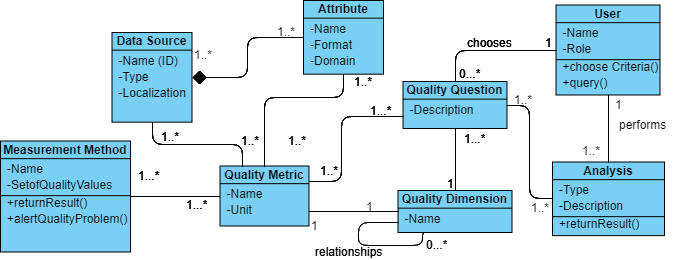 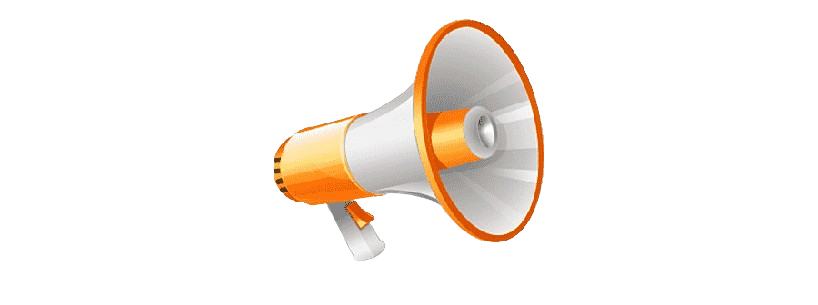 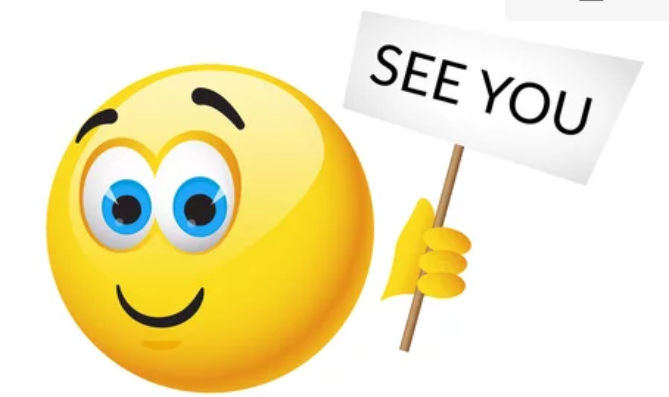 after the session.
DontBe15MinutesLate@gmail.com